МБДОУ ЦРР- Детский сад №7 «Ёлочка»Адаптация ребенка 2-3х лет к пребыванию в дошкольном учреждении
педагог-психолог
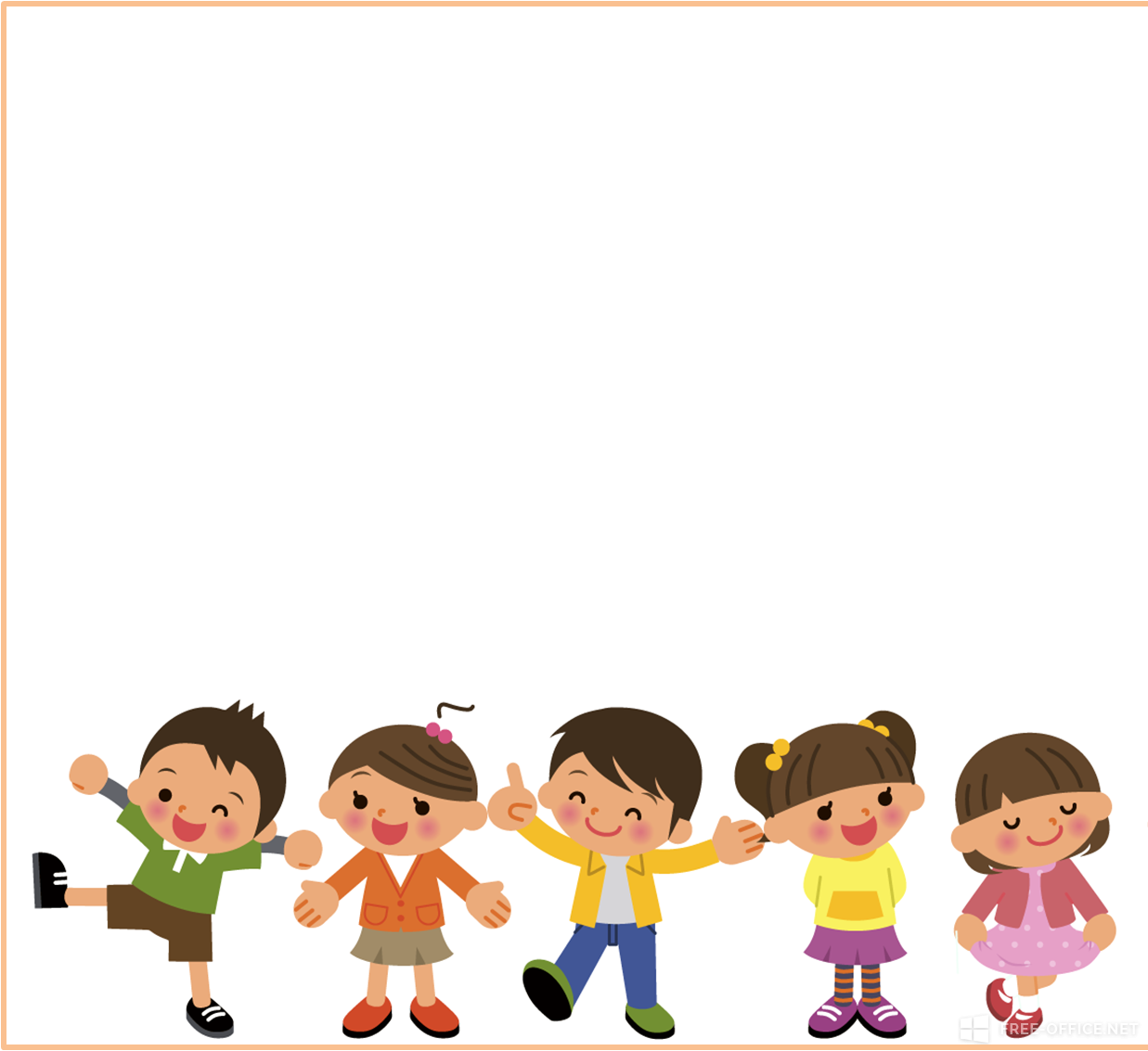 Адаптация к детскому учреждению
Адаптация - это приспособление или привыкание организма к новой обстановке. 
   С уверенностью можно сказать: те особенности поведения, которые очень беспокоят родителей, в основном являются типичными для всех детей, находящихся в процессе адаптации к детскому саду.
Вот распространенные изменения, которые отмечаются у ребенка в период адаптации к детскому саду:
Проявление страха (малыш боится неизвестной обстановки и встречи с незнакомыми детьми,   боится новых воспитателей, а главное, того, что вы забудете о нем, уйдя из сада на работу.   
На фоне стресса у ребенка вспыхивает гнев, который прорывается наружу (ребёнок вырывается, не давая себя раздеть, или даже  бьёт взрослого, собирающегося оставить его). 
В период адаптации ребенок раним настолько, что поводом для агрессии служит всё. Нередко случается и наоборот, когда можно наблюдать  депрессивные реакции и "заторможенность" детей, как будто эмоций нет вообще.
В первые дни ребенок испытывает мало положительных эмоций. Он очень расстроен расставанием с мамой и привычной средой. Если малыш и улыбается, то в основном это реакция на новизну или на яркий стимул (необычная игрушка, "одушевленная" взрослым, веселая игра). 
В первые дни у ребенка снижается социальная активность. 
Первое время познавательная активность бывает снижена или даже вовсе отсутствовать на фоне стрессовых реакций. Иногда ребенок не интересуется даже игрушками. Не решается играть.
Что может нарушиться в состоянии и поведении ребенка?
Эмоциональные нарушения: плаксивость, протестные настроения, различные формы проявления привязанности к маме, регресс навыков и речи («теряется» то, что ребенок уже освоил: речевая активность, гигиенические навыки), постоянный резко пониженный эмоциональный фон.
 • Неврологические нарушения: нарушения сна и питания, изменение цвета кожных покровов, запинки в речи.
• Нарушения физического состояния: резкое снижение иммунитета, отсюда – вероятность простудных и вирусных заболеваний. Организм «помогает» ребенку в поиске путей к маме, к дому.
 • Поведенческие нарушения: трудность утреннего «сбора» в садик, навязчивое следование за воспитателем, невнимание к детям, негативирование и протест, отказ играть, боязнь группового пространства, бесконечные и многократные повторения «зова мамы» («Где моя мама?», «А когда моя мама придет?»).
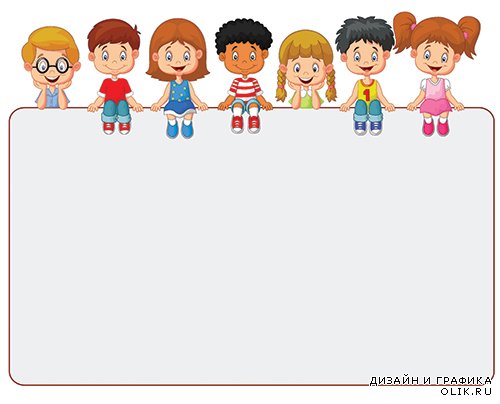 Будем знать, что 99, 9 % детей подвержены трудностям адаптационного периода
• Разница лишь в степени тяжести прохождения этого периода
Важно! Специалистами Института педиатрии разработаны критерии адаптации, характеризующие степень тяжести прохождения адаптационного периода. Бывают степени адаптации:
 
    Легкая , Средняя и Тяжелая
Легкая степень адаптации
Заболевания - не более 10 дней за месяц
Речь затормаживается, но инструкции взрослых выполняются
Отношения с близкими не нарушаются
30 дней возможен утренний плач и плач при прощании
Отношение к детям- от безразличного до заинтересованного, к взрослым- скорее заинтересованное
Средняя степень адаптации
Сон восстанавливается только к 30-40 дню, качество сна страдает
Аппетит появляется к 20-40 дню
Настроение неустойчивое в течение месяца, в течение дня- плаксивость
Отношение к близким- эмоционально- возбужденное, плач и крик при расставании и встрече
Заболеваемость- не более 2 раз за 2 месяца, не дольше 10 дней каждое
Тяжелая степень адаптации
Сон полностью нарушен: трудное засыпание, плач во сне, неустойчивость сна
Аппетит снижается сильно и надолго, возможен полный отказ от еды
Настроение безучастное, пассивное, длительный плач
Поведенческие реакции нормализуются к 60-му дню пребывания в саду
Отношение к детям- сторонится , избегает или проявляет агрессию
Утром дома
Будите ребенка заранее, чтобы избежать поспешности в сборах. Пусть малыш имеет в запасе время «проснуться» и покапризничать.

• Если малыш с удовольствием завтракает дома, не отказывайте ему в этом, хотя бы первое время. Завтраки в садике- навык «завтрашнего дня». Увеличьте время для завтрака.
 
• Напротив, ребенок не ест дома: тихонько сообщите об этом воспитателю- педагоги найдут возможность покормить малыша.

• Утром будьте с малышом доброжелательны, терпеливы и немногословны. Ребенку нужно сосредоточиться, привыкнуть к новой организации своего дня. Суета тревожит ребенка.
 
• Постарайтесь, чтобы в первые дни или недели ребенка отводил в сад ПАПА (или другой родственник). Прощание с мамой намного сильнее травмирует малыша.
Утром на пороге сада
Придумайте свой вариант короткого ритуального текста прощания с малышом в группе. Один и тот же текст и действия (ритуал), повторяемые ежедневно при входе в сад , успокаивают ребенка. Например: «Сейчас я тебе помогу снять курточку, поцелую и уйду. Потом приду». Фраза должна быть короткой и конкретной. В группе, раздевая ребенка, повторяйте эту же фразу. Избегайте длинных эмоциональных объяснений. 
• Помогая ребенку раздеться, излучайте уверенность и хорошее настроение. Постарайтесь, этим Вы поможете своему ребенку. 
• Прощание с ребенком должно быть максимально коротким. «Долгие проводы- лишние слёзы».
 • Отдайте ребенка воспитателю и быстро и уверенно уходите: отсчет времени для успокаивания ребенка начинается с момента Вашего ухода. 
• Запрещено стоять под дверью, под окнами: ребенок незримо «подключен» к Вам. Пока Вы рядом- он чувствует Вас и будет звать. 
• Доверяйте воспитателю. Ваш ребенок - Единственный, но не первый в его практике.
Днём (вечером)
Первые полгода желательно забирать ребенка до 17 часов- малыш еще мал и физически нуждается в маме.
  Время полезной активности ребенка дома должно быть не меньше времени активности в саду: 6-7 часов в саду и столько же- с мамой. 
 Приходите за ребенком с уверенным и радостным настроем: ребенок не должен знать о Ваших сомнениях и страхах. Помогите своему малышу. 
 Встречая Вас вечером, ребенок, скорее всего, побежит к Вам с плачем. Помните: Ваше возвращение- это сильнейший эмоциональный стресс для малыша. Он злится на Вас и радуется Вам. Просто обнимите и поцелуйте, порадуйтесь встрече. 
 Категорически запрещено расспрашивать ребенка о подробностях дня в садике. Разговоры о садике усиливают тревожность малыша- он не готов радоваться новым условиям пребывания.
Рекомендации по сопровождению первых дней в саду
Будьте готовы: на 10-15 день ребенок, возможно, приболеет. 
 • Если есть возможность, каждый 9-10-й день оставляйте ребенка дома просто так, без видимых причин. Это необходимо для разгрузки нервной системы ребенка.
 • Помните: адаптация начинается вновь после каждого эпизода болезни. Будьте терпеливы !
Адаптация закончена, если:
Малыш болеет не чаще 1 раза в месяц-полтора
  Вы забираете малыша из сада, а он зовет Вас в группу- показать игрушки
 Всё чаще Вы, забирая малыша, ждете его: ему надо доиграть 
 Ребенок запомнил имена некоторых детишек в группе 
Разговоры о садике начинает сам малыш, эти разговоры позитивно окрашены
 Вернулись , казалось бы, утраченные навыки: малыш снова активно говорит или пытается говорить, снова пользуется горшком
Сон нормализовался
  Вы замечаете явный прогресс в развитии: ребенок освоил новые виды игр, стремится к продуктивной деятельности, малыш пританцовывает, показывает танцевальные движения, «напевает» песенки с музыкального занятия
 Малыш много улыбается!
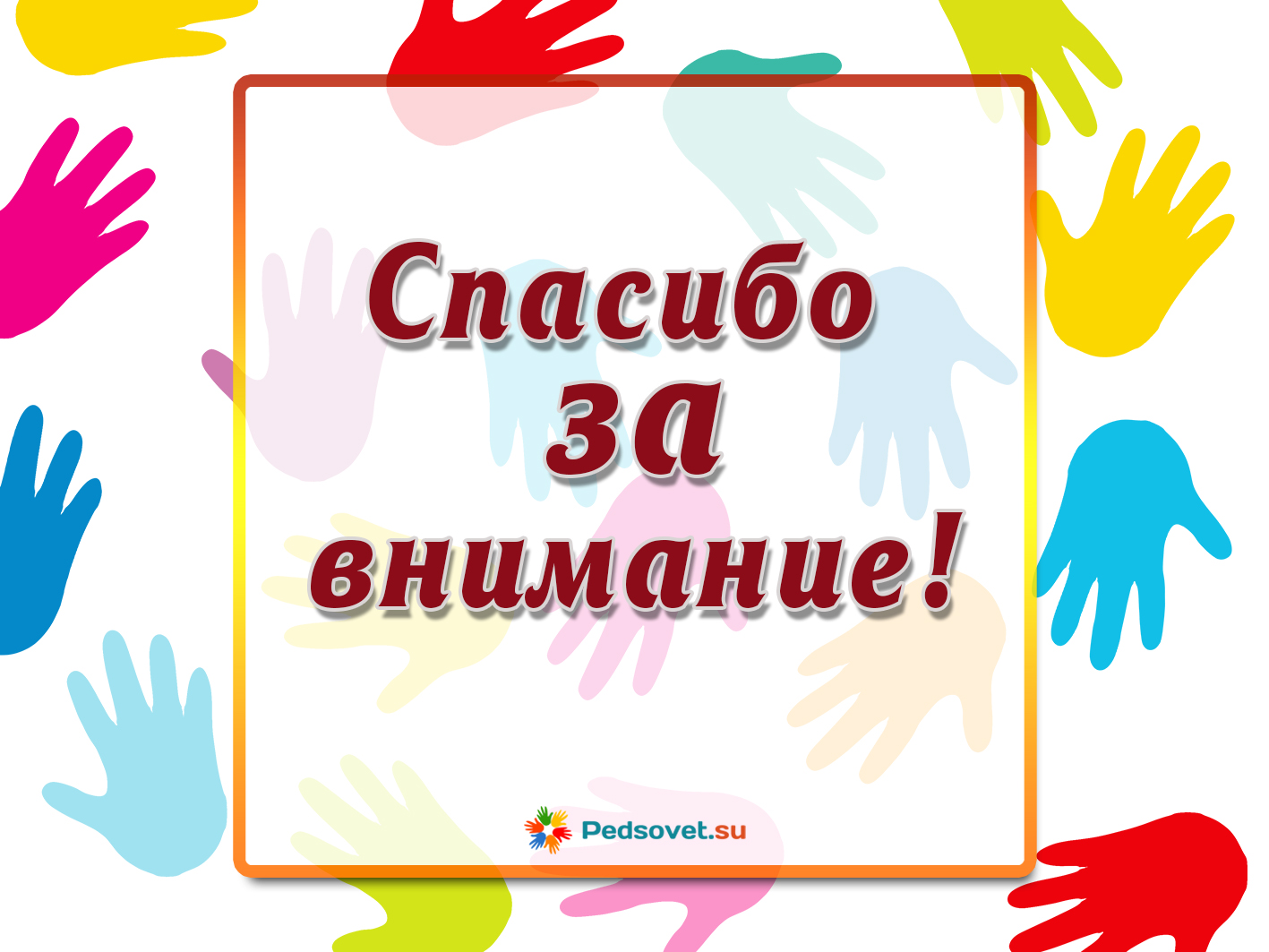 Кабинет педагога-психолога
       3 этаж № 329.
Тел. заместителей заведующей 33-90-35